How to become a professional dancer
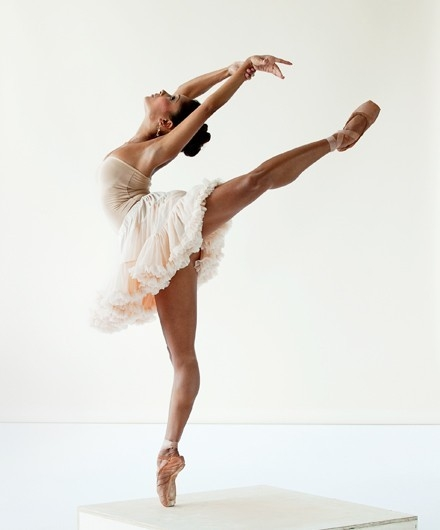 by: Liz Gillespie
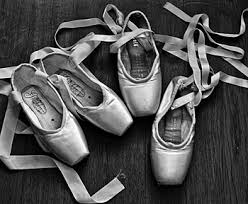 Begin Training
Start training ages 5-8
Find a good dance school
Experience in different styles like, Jazz, Ballet, and Pointe.
Make sure you are dedicated 
to dance.
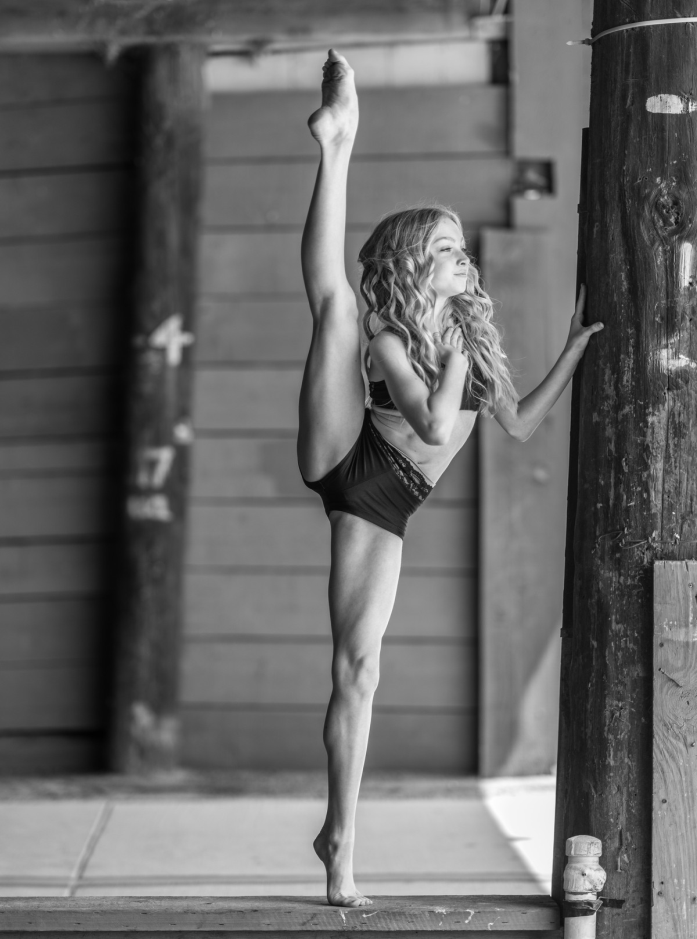 What You Will Need
You will need a good attitude
Also, you will need to be patient
You will need to eat healthy!
Make sure this is what you want to do!
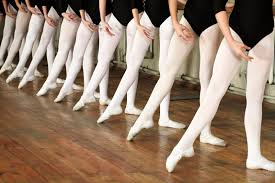 Things You Need To Do
You will need to stretch
Also, keep your confidence!
Practice! Make sure you
keep practicing!
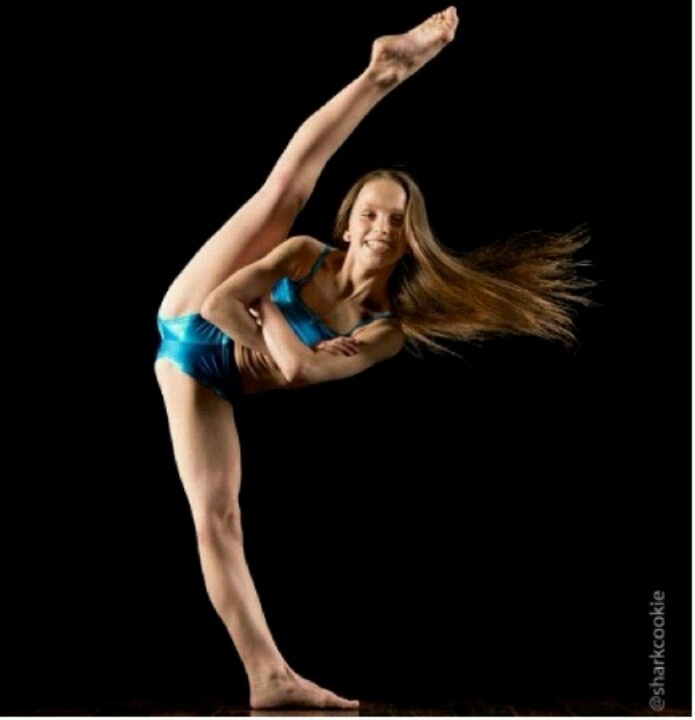